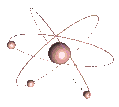 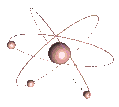 МКОУ «Шеломовская СОШ»
Через тернии к звёздам
Районный конкурс «Самый классный Классный»
Классный руководитель 6 класса: Мамеева-Шварцман Ирина Михайловна
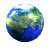 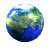 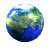 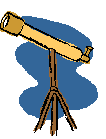 2011-2012
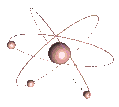 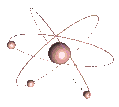 МКОУ «Шеломовская СОШ»
Центр подготовки к полётам

«Через тернии к звёздам»
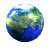 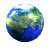 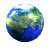 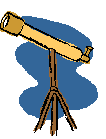 2011-2012
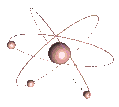 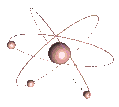 МКОУ «Шеломовская СОШ»
ЗАЙМИТЕ
ВАШИ

ТРЕНИРОВОЧНЫЕ КОСМИЧЕСКИЕ КОРАБЛИ
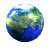 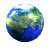 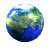 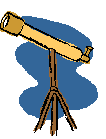 2011-2012
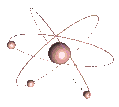 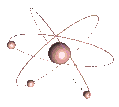 МКОУ «Шеломовская СОШ»
Обучающий экзамен
Мир глазами астронома http://1001viktorina.ru/cat/p503_mir_glazami_astronoma

 Космическая прогулка http://1001viktorina.ru/cat/p1520_kosmicheskaya_progulka
2011-2012
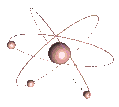 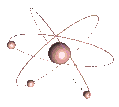 МКОУ «Шеломовская СОШ»
ЭКСПРЕСС-ОПРОС

«КОСМИЧЕСКАЯ СМЕКАЛКА»
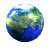 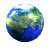 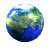 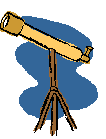 2011-2012
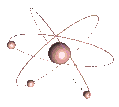 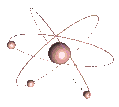 МКОУ «Шеломовская СОШ»
ДИПЛОМ

I космического экипажа,

имеющего право выполнять полёты 
с 3-й космической скоростью
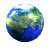 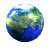 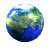 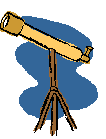 2011-2012
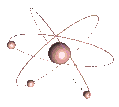 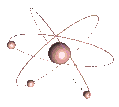 МКОУ «Шеломовская СОШ»
ДИПЛОМ

II космического экипажа,

имеющего право выполнять полёты 
со 2-й космической скоростью
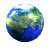 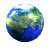 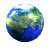 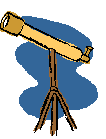 2011-2012
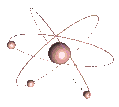 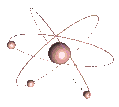 МКОУ «Шеломовская СОШ»
ДИПЛОМ

III космического экипажа,

имеющего право выполнять полёты 
с 1-й космической скоростью
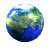 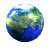 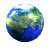 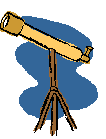 2011-2012